Estatuto Temporal de Protección para Migrantes VenezolanosETPMVVisión del SNPS/CC a la luz de la Doctrina Social de la Iglesia
Nota aclaratoria


La información expuesta sobre el Estatuto Temporal de Protección para Migrantes Venezolanos está elaborada en función de lo que ha publicado el Gobierno Nacional. 
El Decreto Nacional que regula el estatuto aún no ha sido expedido, por lo que el contenido puede ser modificado con posterioridad.
El SNPS/CC

El Secretariado Nacional de Pastoral Social – Cáritas Colombiana (SNPS/CC) encuentra su fundamento en el Evangelio y la Doctrina Social de la Iglesia. Al respecto, su mirada articula la agenda global con los principios de la DSI: dignidad, solidaridad, bien común y subsidiariedad que fueron planteados por primera vez por el Papa León XIII en la encíclica Rerum Novarum y que siguen siendo desarrollados en el magisterio desde la sabiduría que inspira el Espíritu Santo.

El SNPS/CC desde su acción como Iglesia reflexiona sobre cómo contribuir con acciones concretas para  prevenir, mitigar, actuar, atender y contribuir en la recuperación y respuesta de las necesidades de atención de la población migrante y refugiada en condiciones de vulnerabilidad y necesitada de atención de orden humanitario, procurando dar un aporte en la disminución de los impactos de estas condiciones.

Este compromiso surge de la misión propia de la Iglesia Católica y del firme compromiso de atender y dar respuesta a las necesidades de la población afectada por condiciones adversas, principalmente a las comunidades más vulnerables, excluidas y abandonadas.
¿Qué nos dice el Papa Francisco sobre la Migración y el Refugio?


Los gobiernos deben ser prudentes y acoger a todos los refugiados que puedan ser integrados en sus respectivos países.

Los países deben adoptar los siguientes criterios para cada uno de los refugiados: Acoger, acompañar (proteger), educar (promover) e integrar.

Todos los países deben hacer esto con la virtud del gobierno que es la prudencia, porque un país debe acoger todos los refugiados que pueda e integrarlos: educar, integrar, darles trabajo.
Una mirada misericordiosa


Las personas migrantes, refugiadas, desplazadas y las víctimas de la trata se han convertido en emblema de la exclusión porque, además de soportar dificultades por su misma condición, con frecuencia son objeto de juicios negativos, puesto que se las considera responsables de los males sociales. La actitud hacia ellas constituye una señal de alarma, que nos advierte de la decadencia moral a la que nos enfrentamos si seguimos dando espacio a la cultura del descarte.
Nos invita a impulsar una política que busca el bien común, a tener objetivos comunes, más allá de las diferencias.
La mejor Política
El Papa nos invita a que escuchemos e incorporemos a los más débiles y que se respete las diversas culturas.
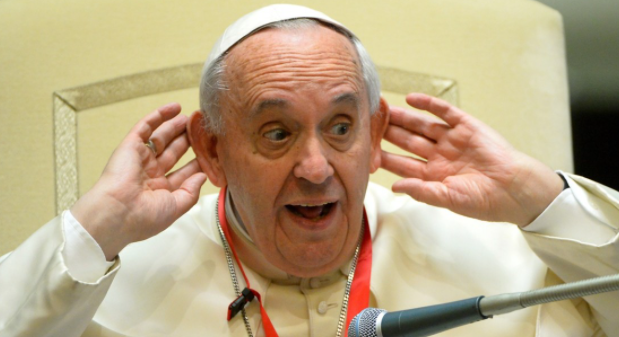 Luchar por la pobreza y los derechos dejando de lado la clasificación de las personas los debates manipulados, a la descalificación permanente y a la confrontación por ideas distintas.
Propone la creación o fortalecimiento de instituciones u organizaciones que tenga lugar para todos.
El Estatuto Temporal de Protección para Migrantes Venezolanos

El Papa Francisco en su Encíclica Fratelli Tutti dice SÍ a una sociedad de hombres y mujeres “que hacen propia la fragilidad de los demás, que no dejan que se erija una sociedad de exclusión, sino que se hacen prójimos y levantan y rehabilitan al caído, para que el bien sea común”.
¿Cómo se le llama a esta medida de protección de los mas vulnerables?

De acuerdo con el proyecto de Decreto presentado por el Presidente de la República, el estatuto responde al nombre de “ESTATUTO TEMPORAL DE PROTECCIÓN PARA MIGRANTES VENEZOLANOS” (ETPMV), sin embargo, al estar dirigido únicamente a población proveniente de Venezuela, en medios de comunicación observamos la abreviatura #ETPV que hace alusión a Estatuto Temporal de Protección para Venezolanos.
¿Qué es el ETPMV?

Es un mecanismo de “protección internacional complementaria” hace referencia a los mecanismos legales destinados a proteger a las personas que no cumplen con los requisitos establecidos para ser concedido el estatuto de refugiado.

En este sentido, las medidas de protección permiten regularizar la permanencia de personas cuya devolución o retorno sería contrario a obligaciones generales de la no devolución.

Dichas obligaciones de no devolución se encuentran en diversos instrumentos jurídicos nacionales e internacionales.
INTEGRAR
ACOGER
PROTEGER
PROMOVER
Se trata de “un corazón abierto al mundo entero
La Cultura de la hospitalidad, dignidad y derechos, nos invita ir al encuentro con nuestros hermanos Migrantes y Refugiados, reflexionando sobre una respuesta integral común.
La acogida a Migrantes y Refugiados implica algunas respuestas indispensables, sobre todo frente a los que escapan de graves crisis humanitarias y esto los hace más vulnerables.
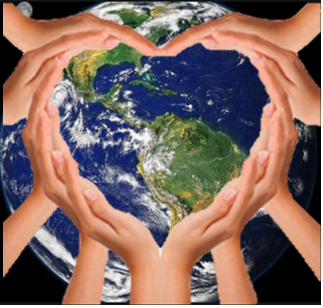 CARIDAD
Cada uno ama y cuida con especial responsabilidad su tierra y se preocupa por su país, así como cada uno debe amar y cuidar su casa para que no se venga abajo, porque no lo harán los vecinos.
Existe la gratuidad. Es la capacidad de hacer algunas cosas porque sí, porque son buenas en sí mismas, sin esperar ningún resultado exitoso, sin esperar inmediatamente algo a cambio.
¿A partir de qué momento entre en vigencia el ETPMV?

El 08 de febrero de 2021 el Presidente de la República presentó el Proyecto de Decreto que establece en ETPM.

Luego de que sea publicado el Decreto y entre en vigencia, debe pasar un plazo de 90 días (tres meses) para el inicio de la Fase 1 del ETPM.

Luego del culminada la Fase 1, entra la Fase 2 del ETPM.
¿Qué es la Fase 1 del ETPMV?


La Fase 1 es el proceso de REGISTRO ÚNICO DE MIGRANTES VENEZOLANOS (RUMV).

Es competencia única del la Unidad Administrativa Especial de Migración Colombia (UAEMC). Quién establecerá los procesos de cada paso y las formas en que será registrada la población venezolana.
¿Quiénes se pueden registrar en el RUMV?

Todas las personas de nacionalidad Venezolana que:

1) Se encuentren de forma regular en Colombia hasta el 31 de enero de 2021. 

Excepción: quienes luego del 31 de enero de 2021 y en un plazo de dos años después de la entrada en vigencia el Decreto del ETPM, ingresen a Colombia de forma regular.
Se encuentran de forma regular en Colombia con algunos de los siguientes permisos:

PIP (Permiso de Ingreso y Permanencia).
PTP (Permiso Temporal de Permanencia).
PEP (Permiso Especial de Permanencia en todas sus fases y modalidades).

Salvoconducto SC-2 (Solicitantes de Refugio).

Excepciones: No aplica para aquellas personas venezolanas que cuentan con una Visa expedida por la Cancillería de Colombia.
No aplica para personas con Salvoconducto Administrativo SC-1.
2) Se encuentren de forma irregular en Colombia hasta el 31 de enero de 2021. 
Esta categoría de personas requieren demostrar con pruebas que han estado en territorio de Colombia hasta el 31 de enero de 2021.

Medios válidos para demostrarlo:

-Contratos de arrendamiento. No se especifica en qué condiciones, pero debe tenerse claridad que no sería posible que esté notariado ya que las personas irregulares no pueden acceder a notarías.
-Podría pensarse en una Declaración Juramenta del nacional colombiano que arrendó al venezolano irregular.
-Registros ante entidades públicas y privadas (atención medica por urgencias).
-Inscripción en unidades educativas de NNA hijos de migrantes irregulares.
-Admisión de solicitud de refugio por parte de la Cancillería de Colombia.
-Cualquier medio probatorio válido en el derecho.
¿Qué es la Fase 2 del ETPMV?


La Fase 2 es la expedición del Permiso por Protección Temporal (PPT).

El PPT es un documento plástico expedido por la UAEMC con una vigencia de diez (10) años.

NOTA: este plazo de 10 años cuenta como período acumulativo para solicitar Visa tipo R (de Residente) después de vencido el PPT.
¿Qué es el PPT?

El Permiso por Protección Temporal (PPT) será el único documento que conceda la protección internacional por 10 años de las personas que accedan al ETPM.

El PPT concede regularización migratoria y garantiza el derecho de permanencia regular en Colombia.
Es válido para trabajar de manera formal (y afiliarse a salud y riesgos laborales).
Permite el ejercicio formal de cualquier actividad lícita.
Permite la afiliación a los sistemas de salud y escolaridad.
¿Qué es el Período de Transición del ETPMV?

Es un plazo que tienen la UAEMC para transitar a las personas portadoras de PIP, PTP, PEP, Salvoconducto SC2 (es decir, personas en condición regular) al ETPMV y el PPT.
¿Qué NO es el ETPMV?

NO conceden Nacionalidad Colombiana*.
NO permiten el derecho al voto bajo ninguna modalidad**.
NO concede nacionalidad directa a los hijos nacidos de portadores del PPT***.

* Solo se podría adquirir después de contar con una Visa R y cumplir con los requisitos de la Cancillería de Colombia.
** Solamente pueden votar en elecciones municipales los extranjeros con VISA R. Para el resto de elecciones es imprescindible tener la nacionalidad colombiana.
*** Para ello existe un decreto que permite la adquisición de la nacionalidad colombiana a hijos de venezolanos.
DUDAS
¿Todos los portadores de un PPT pueden acceder a una Visa tipo R después de los 10 años del ETPMV?

Sobre este aspecto es importante aclarar que únicamente aquellos venezolanos que tengan en esa fecha un Pasaporte Venezolano Vigente podrán tramitar una Visa tipo R.

Debe tenerse presenta que más de la mitad de las personas venezolanas en Colombia que se encuentran en condición irregular no cuentan con un pasaporte venezolano ni con expectativas de tenerlo.
¿Qué sucede con el resto de personas provenientes de Venezuela que ingresen de manera irregular a partir del 31 de enero de 2021?

Siguen siendo Personas con Necesidades de Protección Internacional (PNPI) y pueden acogerse al resto de medidas de protección vigentes en Colombia.
¿Qué sucede con los Solicitantes de Refugio?

No hay claridad sobre este tema. El proyecto del Decreto establece que los solicitantes de refugio se deben registrar en el RUMV.

En el ABC publicado por Migración Colombia se dice que los solicitantes de refugio pueden acceder a este ETPMV,  y pareciera no ser excluyente. Sin embargo, en el mismo ABC se dice que “…al ser otorgado el PPT se anula de forma automática el Salvoconducto de de Refugio, a través de un régimen de PREVALENCIA. Esto se aclara en el régimen transitorio del Decreto cuando establece que “quien acceda al PPT genera la anulación automática del Salvoconducto, pero no del procedimiento”.

En el borrador del Decreto se establece que quien tenga un PPT y posteriormente sea reconocido como Refugiado, pierde el PPT. Lo que permite concluir que no es excluyente un procedimiento del otro.
¿Se puede viajar fuera de Colombia con el PPT?

Se deduce del proyecto de Decreto que si, siempre y cuando la persona tenga un pasaporte venezolano vigente con el cual salir del país.

El borrador del Decreto establece que no podrán ausentarse del territorio de Colombia por más de 180 días calendario continuos quienes tengan un PPT.

El PPT no es un pasaporte ni cumple sus funciones. Por lo que la movilidad internacional quedará supeditada a tener un pasaporte venezolano.

Se deduce que no anula el PPT viajar a territorio venezolano.
Dudas adicionales:

¿Permite tramitar la Tarjeta Profesional a quienes convaliden estudios en Colombia?

¿Permite a los NNA que culminen el bachillerato acceder al título?
GRACIAS